2
3
7
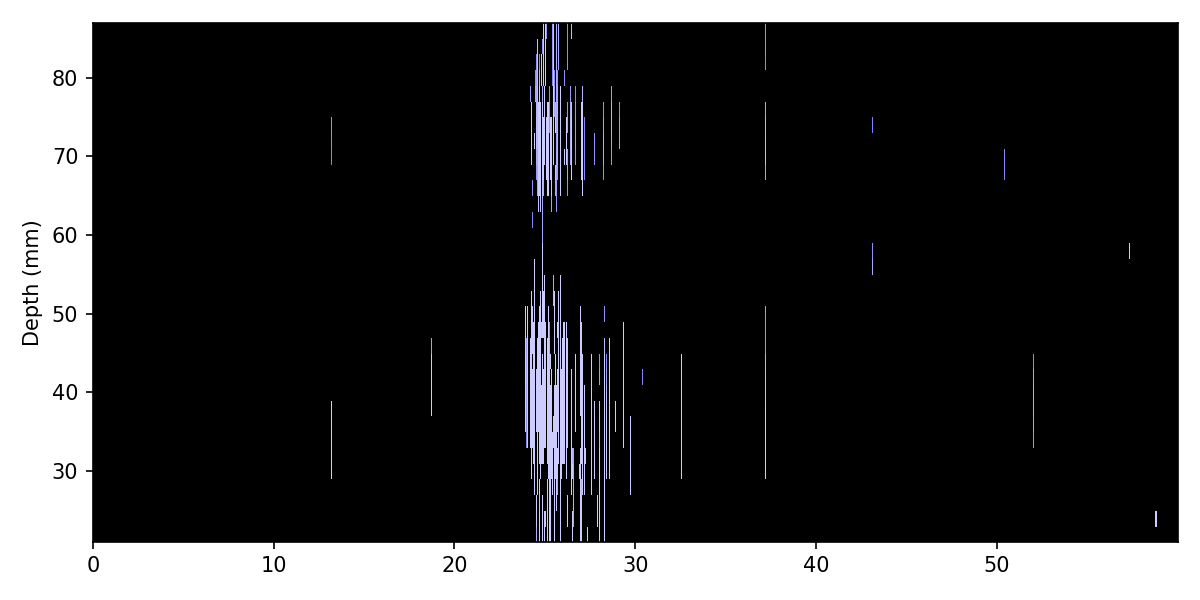 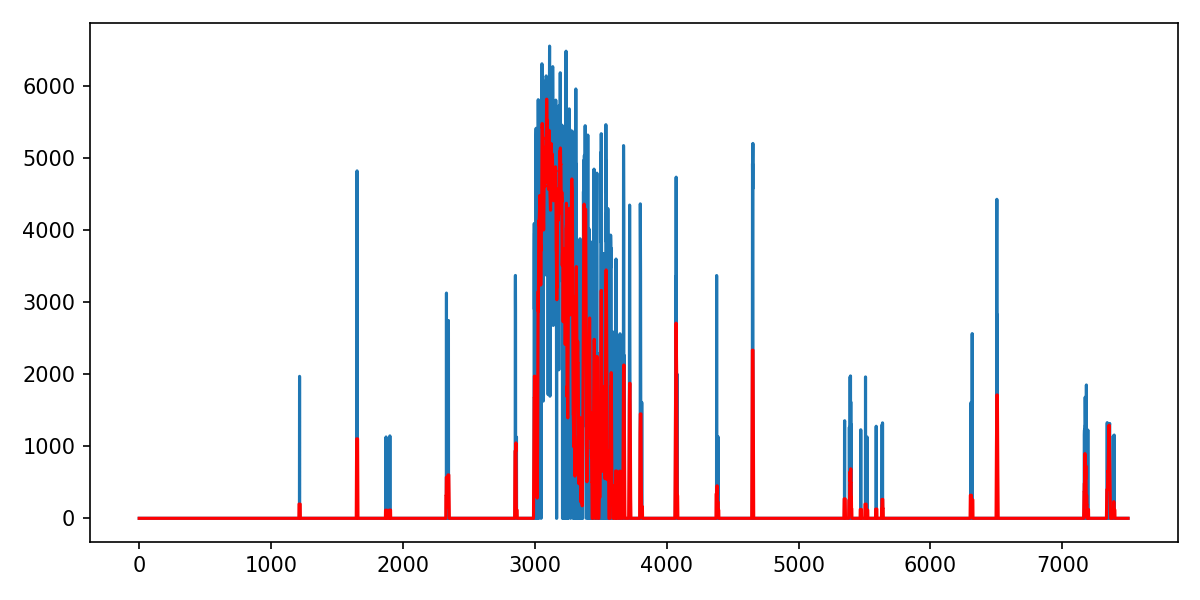 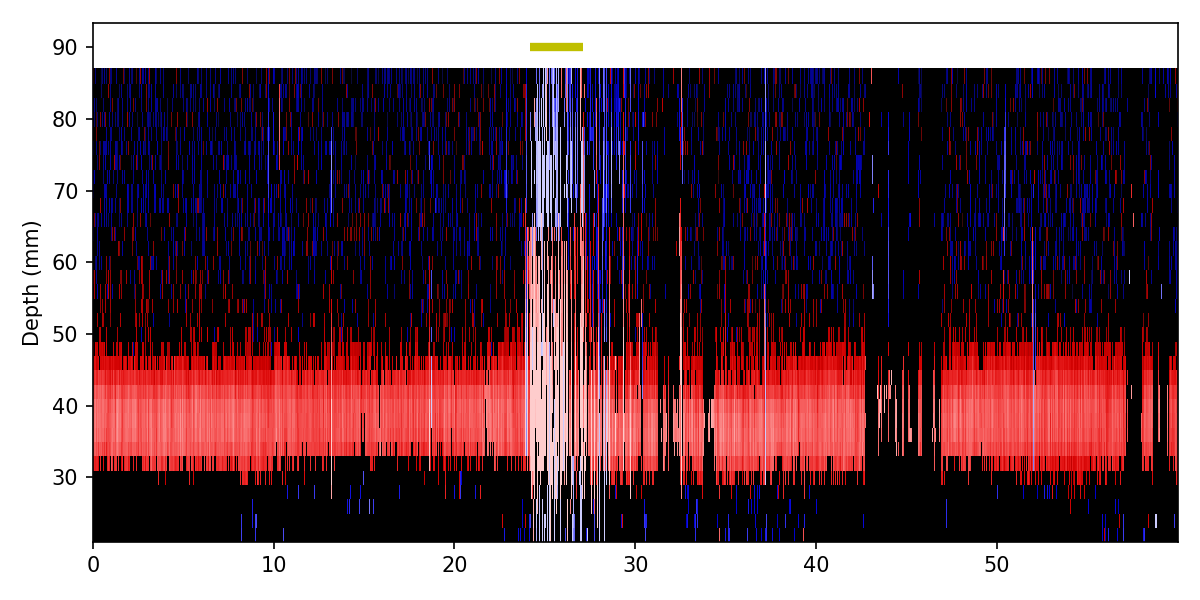 Algorithm For Identification Of Showers And Curtains On TCD Ultrasound
1
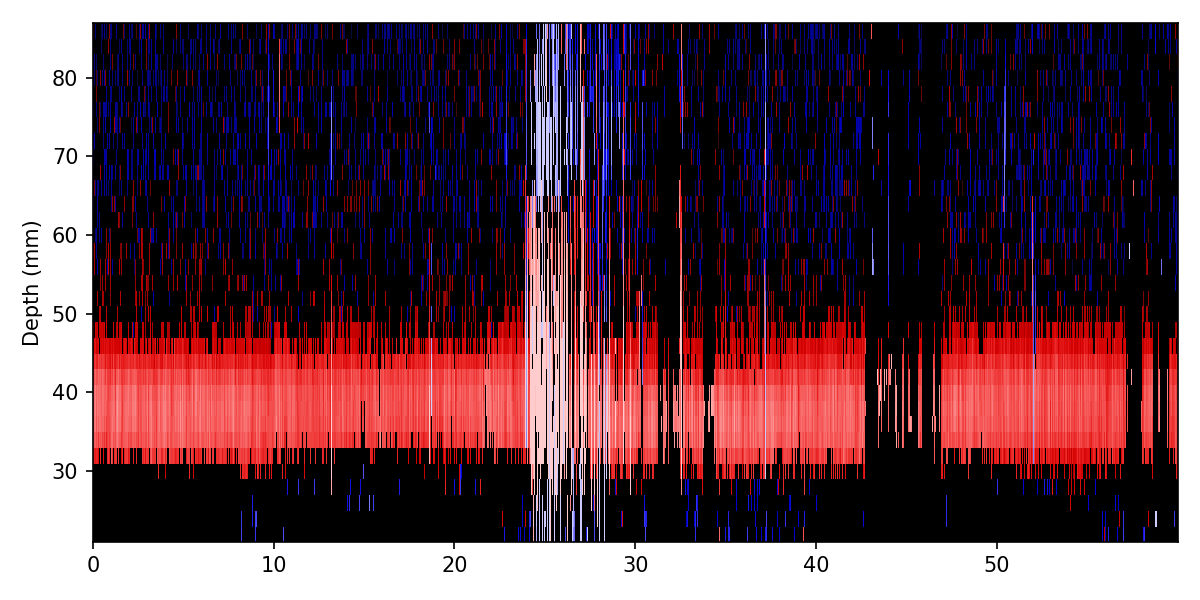 4
5
6
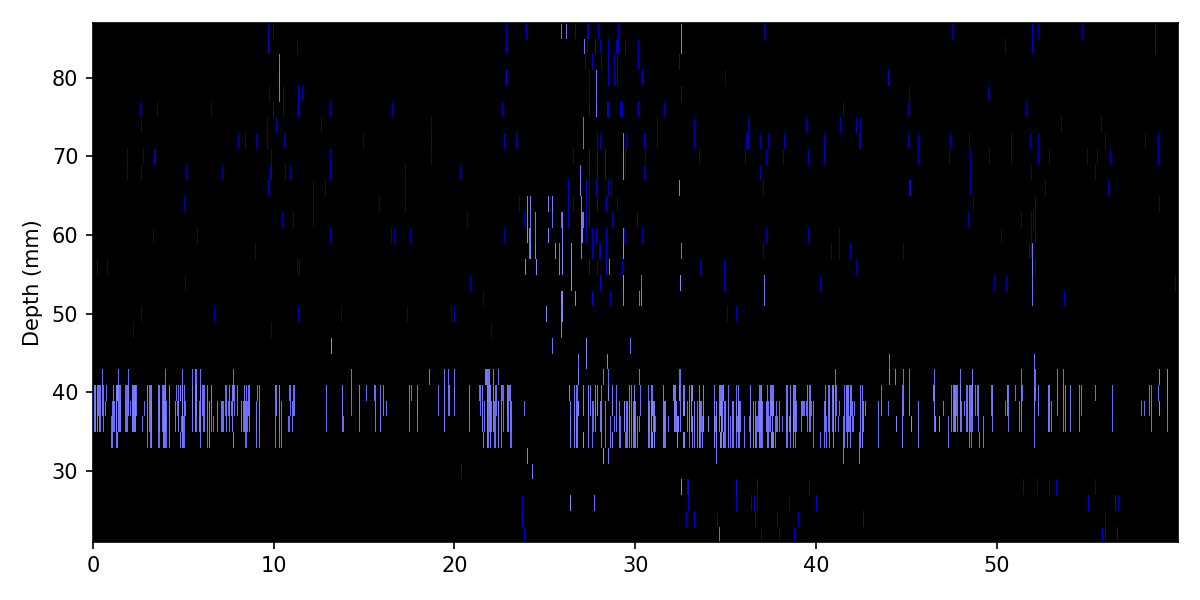 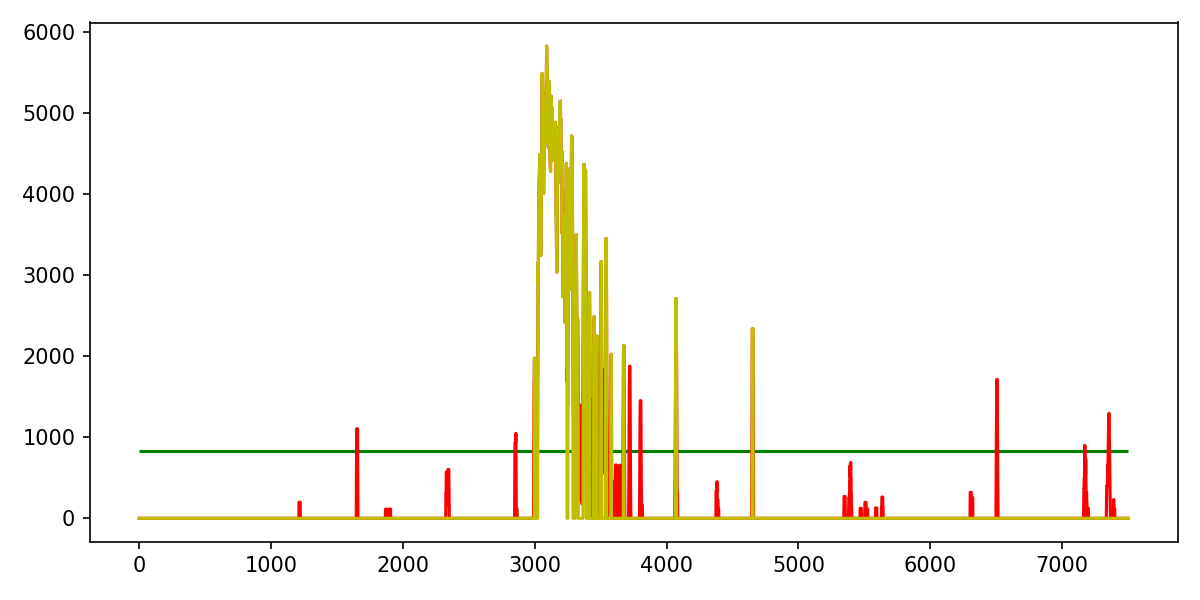 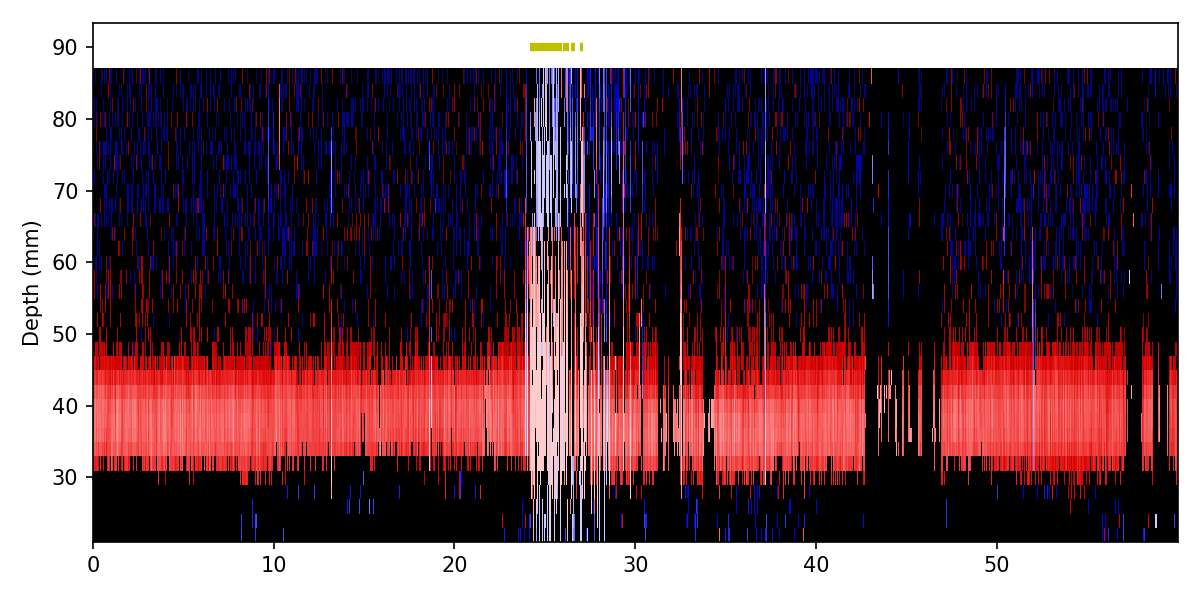 Corey M. Thibeault1 │ John Elliott1 │ Amber Y. Dorn1 │ Alex Zhao1 │ Nic Canac1│ Samuel G. Thorpe1 │ Shankar Radhakrishnan1 │ Robert Hamilton1
1 NovaSignal Corporation. Los Angeles, CA USA
Introduction
results
Methods
The identification of emboli curtains, or an un-countable shower of emboli, on TCD has applications in bubble studies for diagnosis and assessment of patent foramen ovale (PFO), or right-to-left shunt (RLS), and for intra-operative monitoring. 
During a bubble study, the number of microembolic signals (MES) present in a TCD exam is quantified to grade the size of a shunt, and subsequently drive treatment decision.
Accurate identification of emboli showers and curtains is imperative for pathological assessment and requires expert interpretation.
For non-expert users, a level of subjectivity is introduced that can be problematic and ultimately harmful to the patient.
The grading scheme resulted in a positive region grade of 0.68, control grade of 0.95, and an overall grade of 0.84.
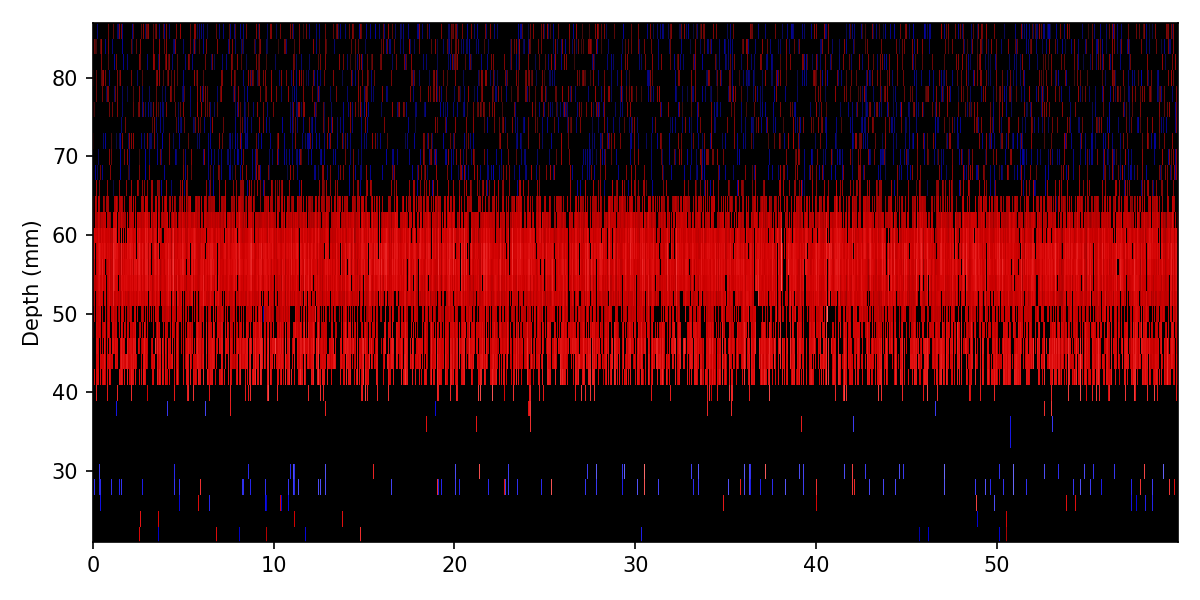 Figure 1. High-level example of SGA identification of ROI with high-intensity activity present.
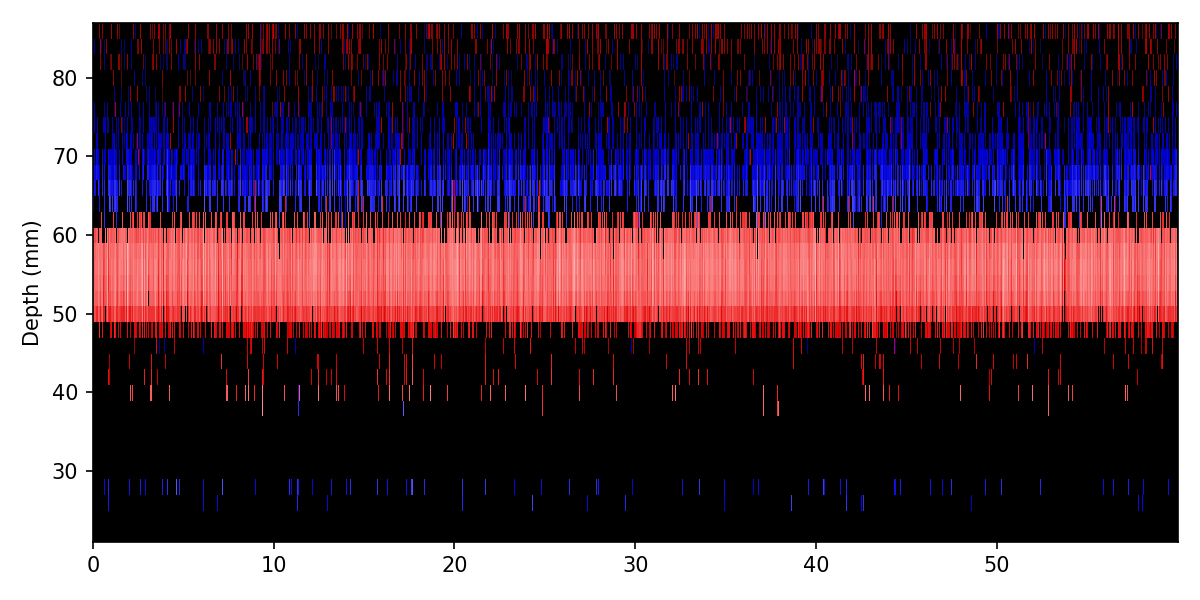 results
Aims
The performance of SGA algorithm was 226 true positives, 307 true negatives, 48 false positives, and 1 false negative out of 582 total patient exams collected. 
This yielded a sensitivity of 99.6% and specificity of 86.5%.
We present an objective metric that identifies regions of interest (ROI) in an exam with MES showers/curtains to increase diagnostic confidence from TCD.
Figure 3. Examples of true-negative ROI M-Mode bands.
conclusions
Methods
The automated identification of ROIs for showers/curtains demonstrates the utility of advanced algorithms to aid in the identification of significant events, increasing diagnostic confidence for non-expert users. 
This suggests that the SGA algorithm is a useful tool for identification of embolic ROI and can be used to improve confidence in detecting emboli, especially among naïve TCD users.
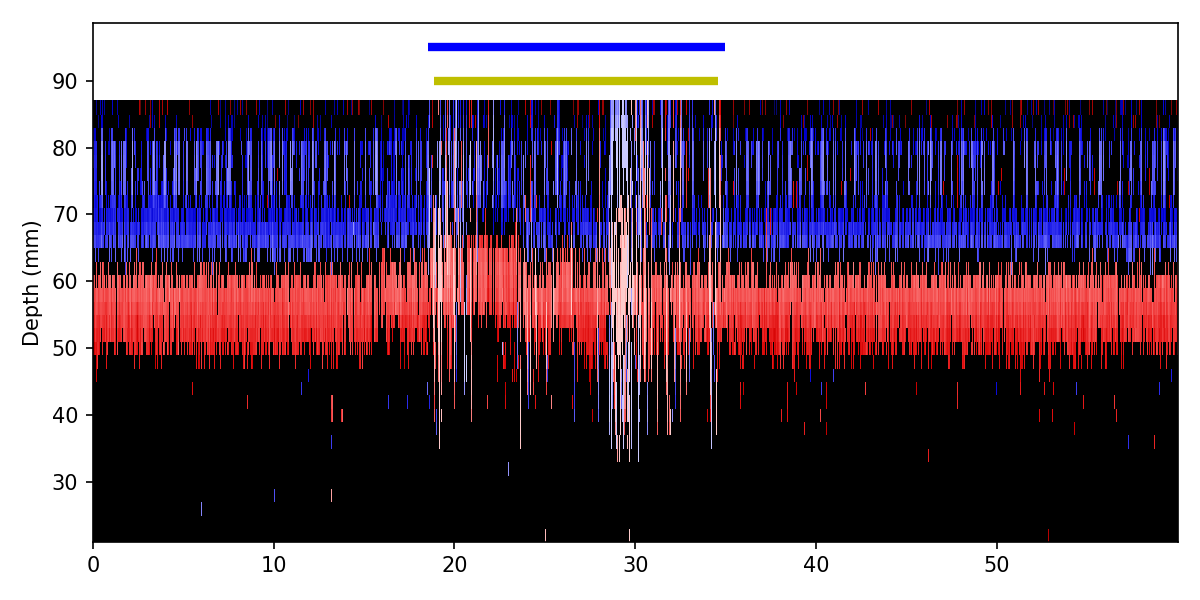 Algorithm Design
The Shunt Grade Assist (SGA) algorithm creates signal and noise models from Power M-mode Doppler. 
Regions of high activity in the signal are found by comparing these models over a moving window.  
SGA was validated with clinical data collected using our fully autonomous NovaGuide robotic TCD. 
ROIs were manually labeled, and SGA was scored as a binary classifier and by a matching score that ranged from –1 (no match) to 1 (complete match).
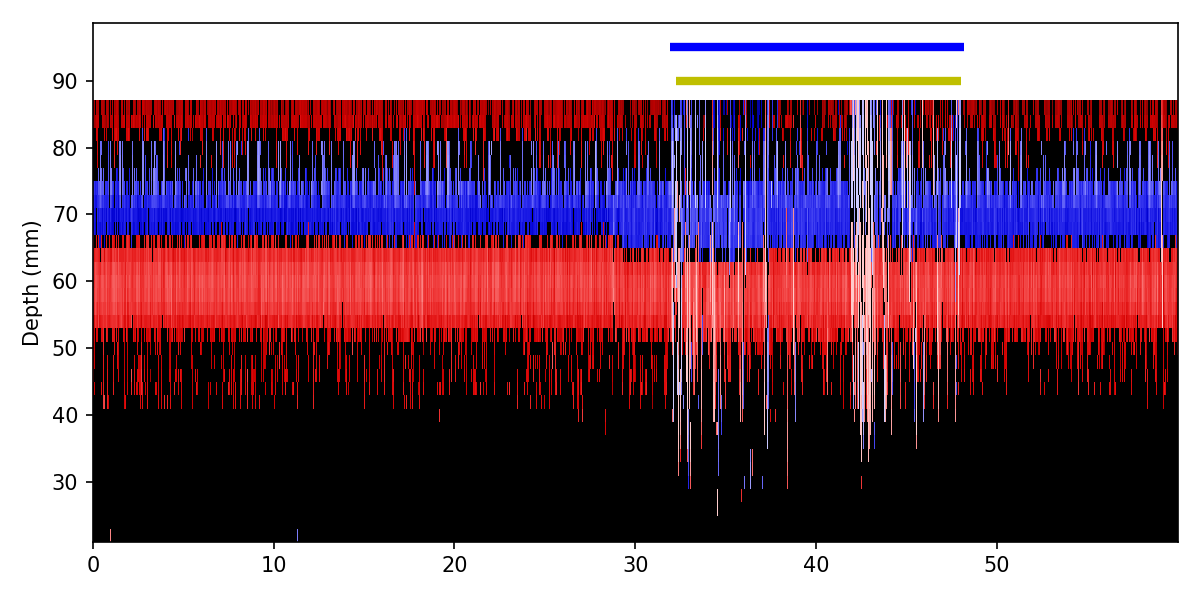 Selected References
TBD
Figure 2. Examples of true-positive ROIs identified by SGA . SGA (green labels) and manual labeling (blue labels) are identical in their span of the ROI region.
Questions?
corey@novasignal.com
For Research & Investigational Use Only. Not for Commercial Use.
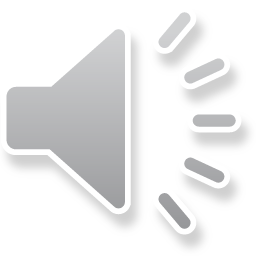